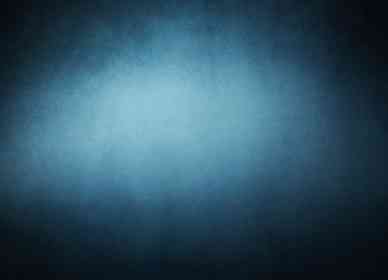 The Zeal of God’s People
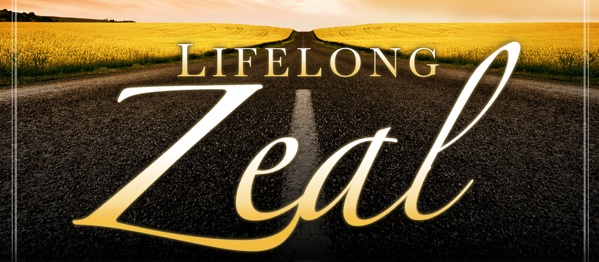 Titus 2:11-14
God’s Vision for His People
Titus 2:14 who gave Himself for us, that He might redeem us from every lawless deed and purify for Himself His own special people, zealous for good works.
Defining Zeal
Bible: a burning desire to please God
Dictionary: great energy or enthusiasm in pursuit of a course or objective
Five Essential Qualities
Courage   (1 Peter 3:13)
Wisdom   (Romans 10:1-3)
Energy  (John 4:34)
Diligence  (Psalm 119:1-4)
Loving service  (Rom 12:9-11)
Five Essential Qualities
Courage..
1 Peter 3:13-14 Now who is there to harm you if you are zealous for what is good? 14 But even if you should suffer for righteousness' sake, you will be blessed. Have no fear of them, nor be troubled..
Five Essential Qualities
Courage..
Wisdom..
Rom 10:1-3 Brothers, my heart's desire and prayer to God for them is that they may be saved. 2 For I bear them witness that they have a zeal for God, but not according to knowledge.
Five Essential Qualities
Courage..
Wisdom..
Energy..
John 4:34 Jesus said to them, “My food is to do the will of him who sent me and to accomplish his work.
Five Essential Qualities
Courage..
Wisdom..
Energy..
Diligence..
Psalm 119:2-4 Blessed are those who keep his testi-monies, who seek him with their whole heart, 4 You have commanded your precepts to be kept diligently.
Five Essential Qualities
Courage..
Wisdom..
Energy..
Diligence..
Loving service..
Rom 12:9-11 Be devoted to one another in love. Honor one another above yourselves. 11 Never be lacking in zeal, but keep your spiritual fervor, serving the Lord.
Zeal comes from God..
Isaiah 9:6-7 There will be no end, upon the throne of David and over His kingdom, to order it and establish it with judgment and justicefrom that time forward, even forever. The zeal of the Lord of hosts will perform this.
Isa 59:17 He put on righteousness as a breast-plate, and a helmet of salvation on his head;he put on garments of vengeance for clothing,and wrapped himself in zeal as a cloak.
The mission of Jesus..
Titus 2:14..
He purchased you.. “who gave Himself for us to redeem us from every lawless deed”..
He purified you.. “and to purify for Himself”.. 
He took possession of you.. “a people for His own possession”..
To produce zeal in you.. “zealous for good works”
The action of Jesus..
John 2:13-22 .. “Zeal for thine house has consumed me”..
His lifelong zeal.. John 6:35-40; Matt 26:42
1 John 2:6 He who says he abides in Him ought himself also to walk just as He walked.
Biblical definition..
Christian zeal is the courage to exercise great wisdom, energy, and diligence in loving service to God.
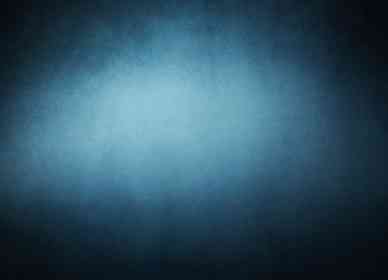 The Zeal of God’s People
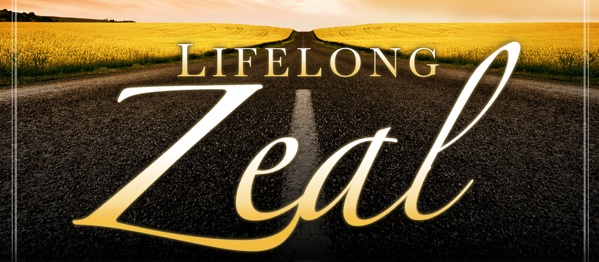 Titus 2:11-14